SuperOffice Mobile CRM how to install
How to do
Gunnar Peren CRM Manager
How to install SuperOffice Mobile CRM
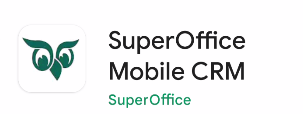 How to install SuperOffice Mobile CRM
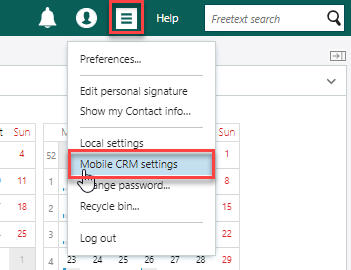 How to install SuperOffice Mobile CRM
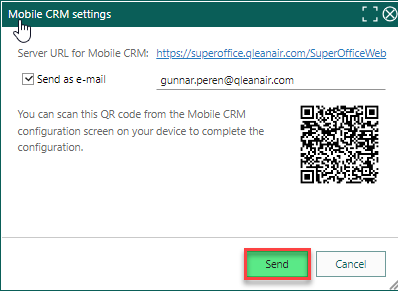 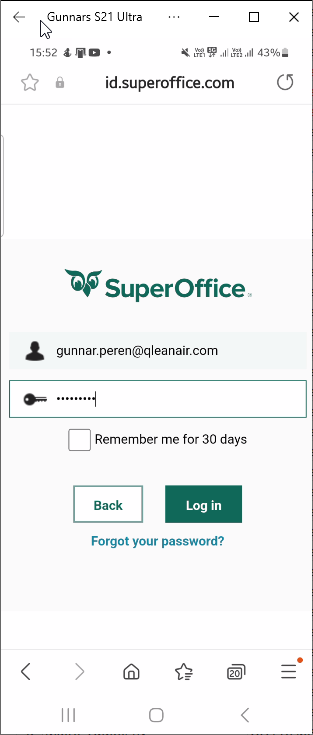 How to install SuperOffice Mobile CRM
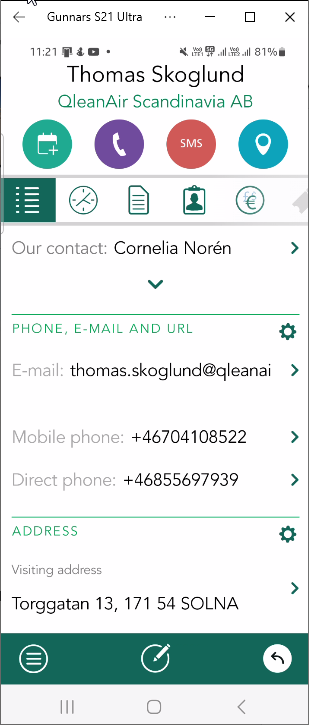 How to install SuperOffice Mobile CRM